Unit 5: Global Wars & Rev
World War II
Unit 5: Global Wars & Rev
Rise of the dictator
Background
New democracies formed after WWI
Econ problems caused collapse
Opened opp for dictators to take over
Stalin – Russia:
Totalitarian Communist
Goals: agric & industrial growth
By 1937: USSR #2 world power
8-13 million killed by Stalin’s regime
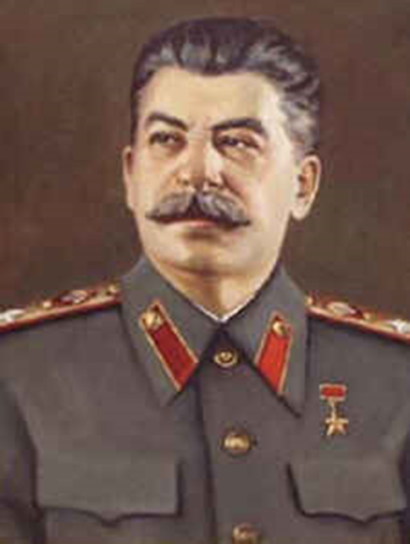 Background
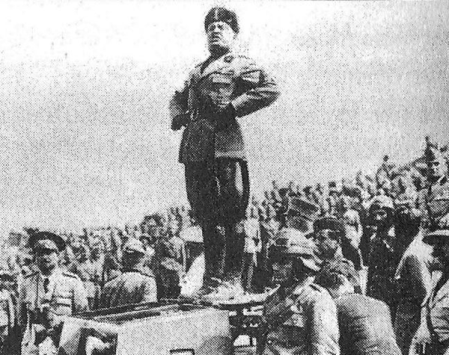 Mussolini – Italy: “Il Duce”
Fascist: state>individual; appointed by king 
Appealed to national pride 
“Black Shirts”: personal army, marched on Rome
1935:  Ready to attack North Africa
Hitler – Germany: “Der Furher”
Facist leader of Nazi party
Mein Kampf:  his plan for Nazi Party
Desire to create German-speaking empire
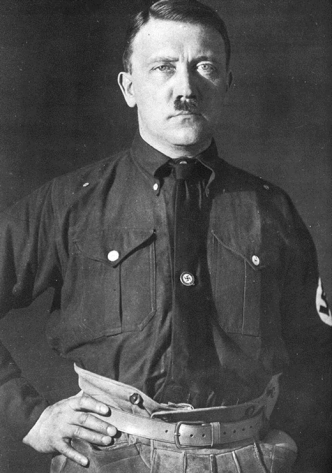 Background
Hitler Cont…
1933: Appt Chancellor, broke up Germ democracy
Goals: Racial purification & territorial expansion
Hirohito – Japan: Emperor
Japan: small and crowded
Wanted “living space” for the Japanese
Attacked China – 1931
Franco – Spain: Dictator
1936: took power / led soldiers in rebellion
Started Spanish Civil War
US backed Spain / Hitler & Mussolini backed Franco
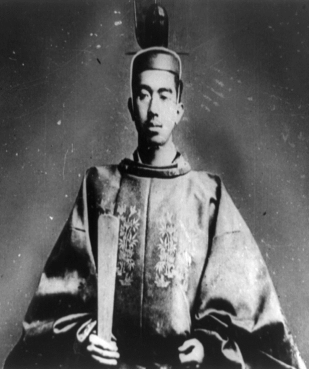 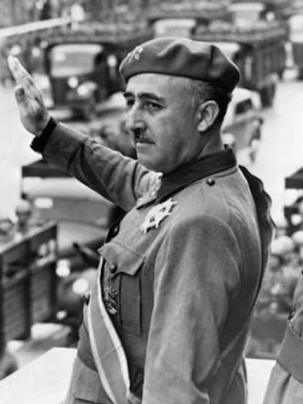 Unit 5: WWII
The War begins
Important People
United States: President Franklin D. Roosevelt
United States: Supreme Commander of Allied Forces in Europe Dwight D. Eisenhower
United States: General in the Pacific Douglas MacArthur
Great Britain: Prime Minister Winston Churchill
Japan: Emperor Hirohito
Before the War
Hitler rebuilds German military
1936: Hitler militarized the Rhineland
March 1938: German Annexation of Austria
Hitler wants to take control of Sudetenland region of Czechoslovakia
GB, France, & other nations don’t stand in Hitler’s way
Appeasement
Alliances and Agreements
Axis Powers:
Germany
Japan 
Italy
1936: Japan & Germany – Anti-Comintern Pact
1939: Italy & Germany - military alliance
1939: Stalin & Hitler – non-aggression pact
War Begins
September 1, 1939: Germany attacked Poland
WWII begins
“Blitzkrieg”: lightning war, attack quickly and win with surprise
France/GB declare war on Germany
Germany quickly gained control of Poland
Allied Powers
France
Great Britain
Hitler Continues
1940: Hitler invades Denmark, Norway, France
June 22, 1940 France surrendered to Germany
Battle of Britain: Aug-Oct 1940: GB wins
London Blitz
More Alliances Form
Atlantic Charter- US joins UK and France, but…
US didn’t want to fight
Lend/Lease Act: US agreed to provide supplies to Allied powers
Pearl Harbor
December 7, 1941: Japanese attack on Pearl Harbor, HI
Brought the US into the war
After PH, 5 million volunteered to serve
Draft enacted, 10 million more called up
Women’s Auxiliary Army Corps: nurses, radio operators, pilots, electricians
Production
All factories converted to war production
6 million women went to work, earned 60% of a man’s salary
1941:  Office of Scientific Research and Development: drugs, weapons, “Manhattan Project”: atomic bomb
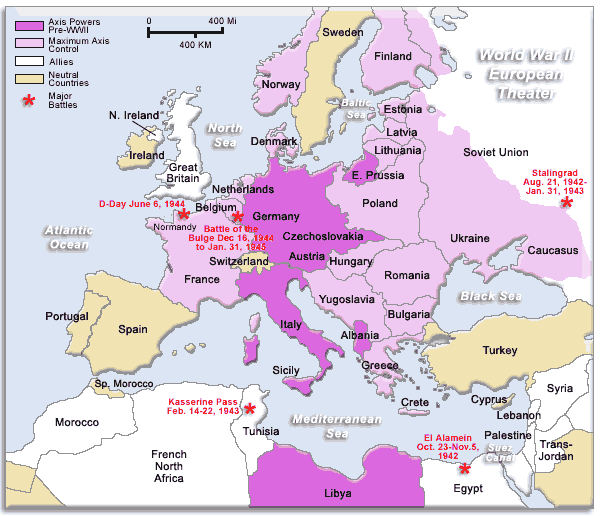 European Theater
2 Parts to the War
Pacific Theater
2 Parts to the War
Unit 5: WWII
The War in Europe
The War Continues
Battle of the Atlantic:  German U-boats attack allied ships
“wolf packs” of U-boats sank 87 ships in 4 months
US developed convoys to protect against U boats
The War Continues
Germany attacked Russia in 1941
Battle of Stalingrad:  Winter 1942-43
Street fighting for city
German Surrender
1 million plus Russian deaths
Turning Point
Operation Torch- North Africa
General Dwight Eisenhower
Fighting against Italy/Germany in North Africa
Edwin Rommel: The “Desert Fox”, German General
Surrendered 1943
Italy
Allies captured Italy in 1943 from North Africa

Mussolini resigned

Germany came to Italy to defend it
D-Day
June 6, 1944:  Allied Invasion of Occupied Europe
3 million allies attacked Normandy
3 divisions parachuted in, thousands of seaborne soldiers
Allies took beaches
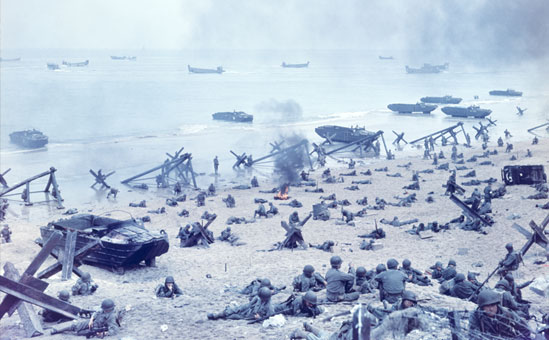 D-Day
Success in Europe
August 25, 1944:  Allies Liberated Paris

By September, liberated Belgium and Luxembourg

October 1944:  took Aachen, first town in Germany
Battle of the Bulge
December 1944
German counter attack in Belgium
Lasted one month
Germans pushed back, but lost many weapons
January 1945: German retreat, allied victory
German Surrender
April 25, 1945: Soviets stormed Berlin
Hitler refused to surrender, killed himself
May 8, 1945: VE Day
April 12, 1945, FDR had died, replaced by Truman
Unit 5: WWII
The War in Asia
Japan
Hirohito=Emperor

Tojo=Prime Minister

1937: Japan invaded China, wanted to take all of Europe’s colonies in Asia
1941:  Took Vietnam, Cambodia, Laos
Japan
US responded to Japan by cutting off trade, especially oil
Made Japan MAD!
Pearl Harbor: 12/07/1941
Damaged/sank nearly the whole Pacific Fleet

3 Aircraft carriers were at sea
The Fighting
1941:  US got bogged down in Philippines

FDR commanded MacArthur to leave

MacArthur:  “I Shall Return”
The Fighting
Midway: turning point in the Pacific, begins Island hopping strategy

Guadalcanal: first US offensive, first land victory
The Fighting
Iwo Jima: critical island as base of attack, heavily defended
7,000 Americans die, 20,500 Japanese die
Okinawa: Huge US victory, 12,000 US deaths, 110,000 Japanese, 2 generals choose ritual suicide
Atomic Bomb
August 6, 1945: Little Boy dropped on Hiroshima

August 9, 1945:  Fat Man dropped on Nagasaki

September 2, 1945: VJ Day, official surrender
Unit 5: WWII
After the War
Yalta
February, 1945, attended by Stalin, Churchill, and FDR
Stalin wanted a harsh approach, wanted to divide Germany into four zones of occupation
FDR agreed because he wanted Stalin’s support
Nuremburg
After the war, 24 German Nazi leaders were put on trial
12 of the 24 were sentenced to death, the rest to prison
Later, 220 were sentenced to prison
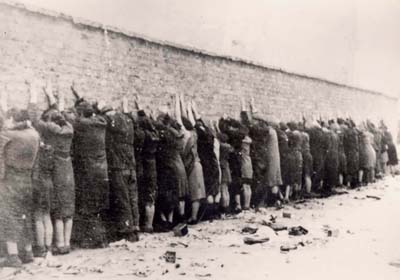 Japanese Occupation
Douglas MacArthur was in charge of the Japanese Occupation
1100 Japanese were put on trial for war crimes
Occupation lasted 7 years
Japanese Occupation
MacArthur restructured the Japanese economy and government
Internment
In 1941, there were 120,000 Japanese in the US
Feb 19, 1942: executive order forced Japanese-Americans into internment camps
Approximately 110,000 were rounded up.  Of these, 2/3 were American born
Internment
1944: Korematsu v. US: Supreme Court declared the incarceration is constitutional
1965: Congress allocates $38 mil. For reparations
1990: checks are finally sent to the survivors.  They receive $20,000/person